CARE Act
Community Assistance, Recovery, and Empowerment Act
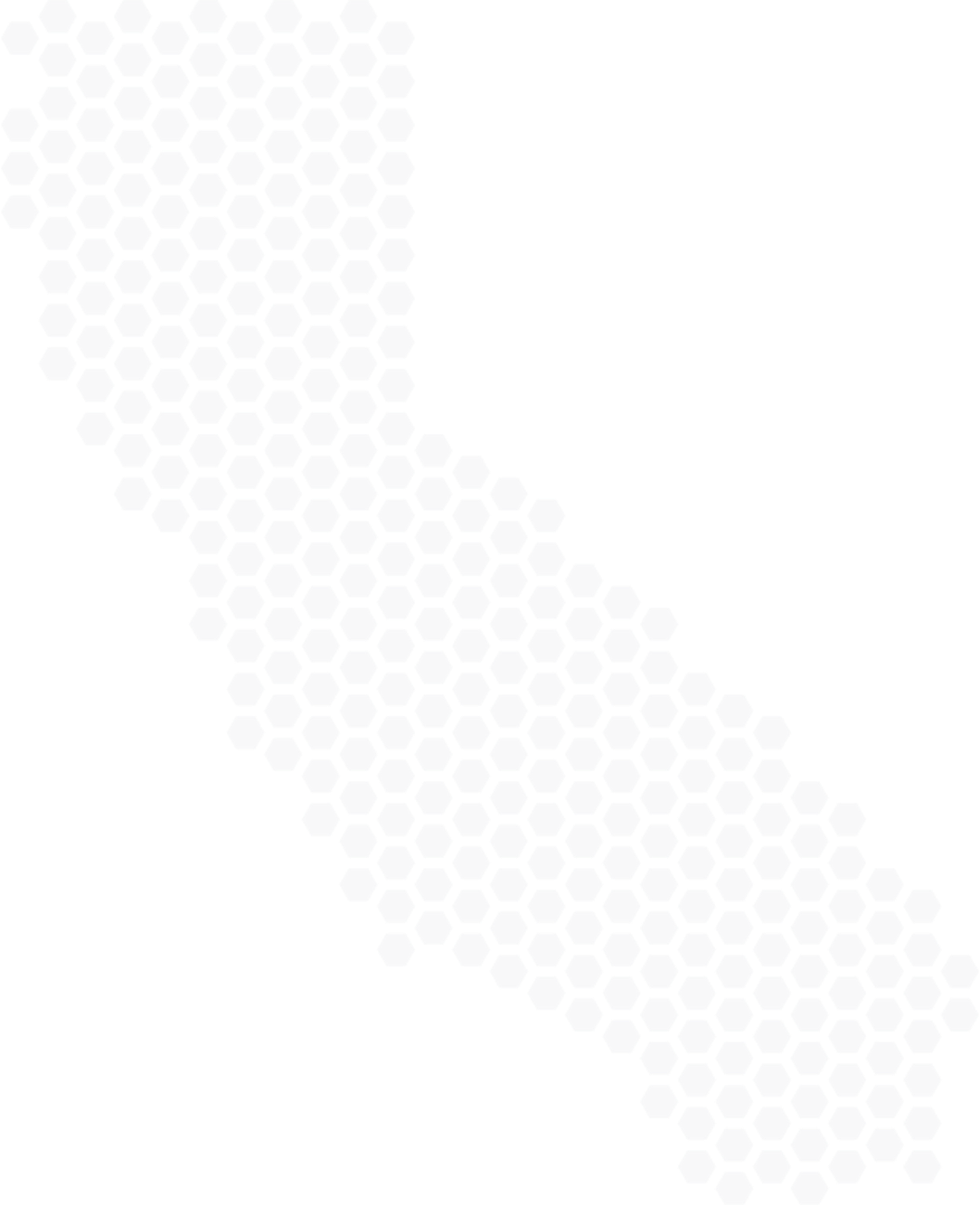 Find CARE in 
Your County
WHAT
The CARE Act is a new civil court process providing community-based mental health services to eligible people. It prioritizes treatment, housing, and community support.
WHO
Eligible Californians living with untreated schizophrenia spectrum or other psychotic disorders.
HOW
A wide range of people can request an individual to enter the CARE process. The process will connect eligible individuals with services to support their recovery and stability.
More information
YOUR WEBSITE
YOUR TELEPHONE NUMBER